Spanish yr8. Work through as many of the activities as you can.
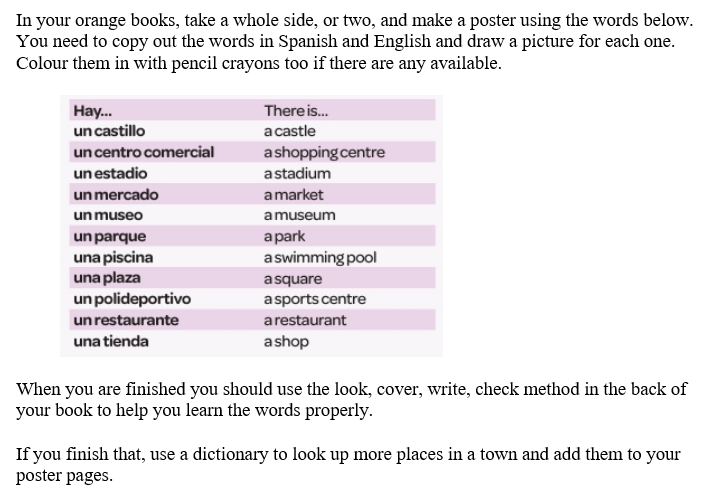 Learn the following phrases
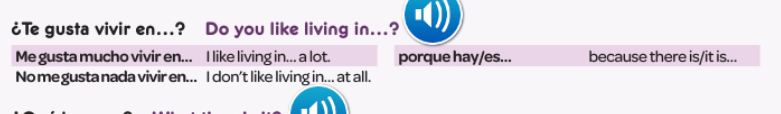 Write down 1-12 in the back of your book. Listen to the track. What is in their towns and villages?
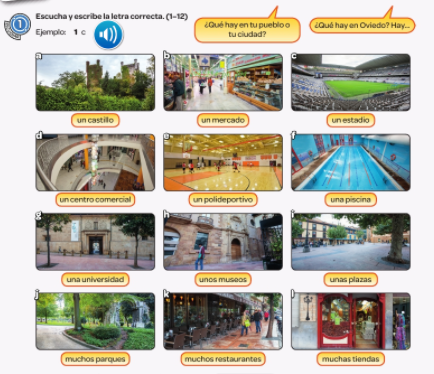 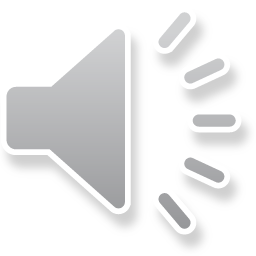 Read the texts and complete the table
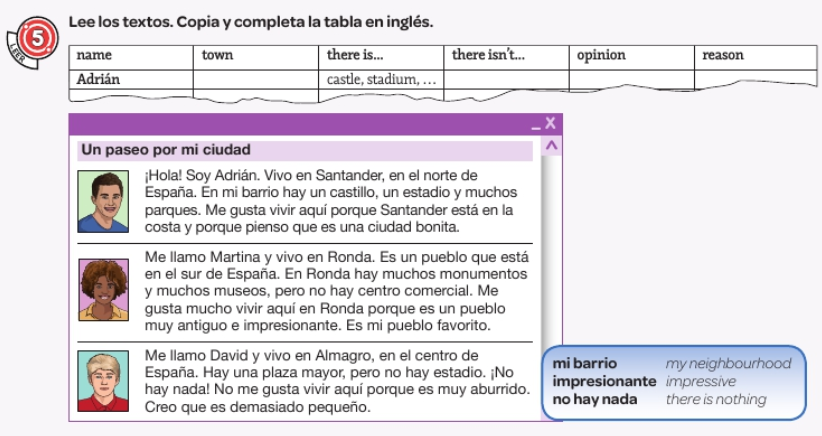 Listen to the song. Choose the correct word.
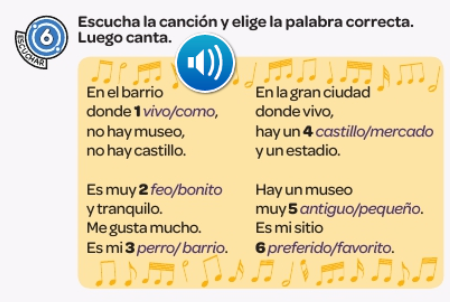 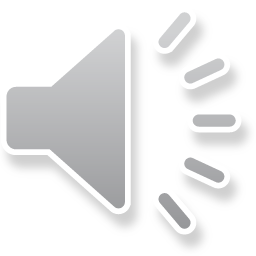